MANIPULACION GENETICA
ECOLOGIA  

DIVER MONDRAGON  

1B MEDICINA 

LUIS  ANTONIO 
 GONZALEZ
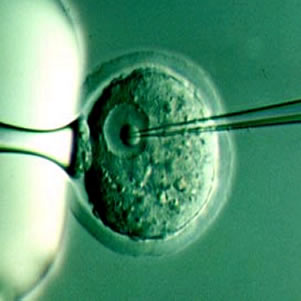 MANIPULACION GENETICA
Manejo de una información cromosómica por ser mucho mas exacto por parte del hombre donde esta realiza una transformación favorable o infavorable
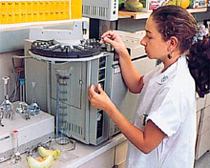 ¡ LA LEY OPINA !
La ley opina con base es esto algunos criterios en los cuales esta a favor y otros en los que no lo esta ; sin embargo no en todas las naciones es igual , a partir de este avance tecnológico la clonación es aceptada en unos países como por lo tanto en otros no.
PROCREACION ARTIFICIAL
Esta es la base de todo, la cual se lleva a cabo en un laboratorio donde se realiza la respectiva construcción , reconstrucción , clonación etc. Según tal cual lo que se dispongan a hacerle al gen.
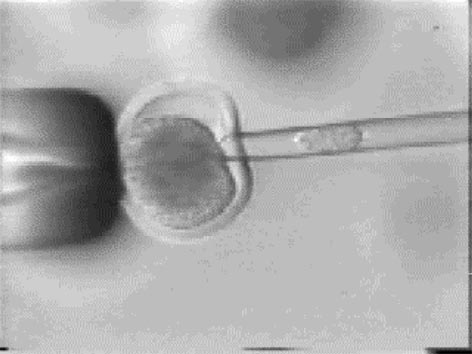 TIPOS DE PROCREACION
PROCRACION ARTIFICIAL HOMOLOGA: el comienzo de esta es partir por tener dos seres iguales en su caso HOMBRE y MUJER propiamente juntos , casados o en unión libre, incluso en un 3ra persona.
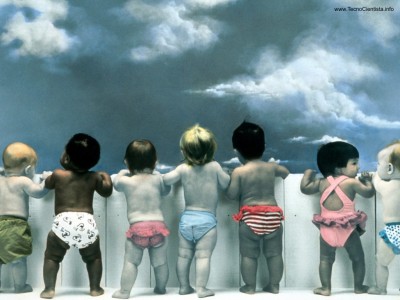 PROCREACION ARTIFICIAL HETEROLOGA: mutación o experimentación es el concepto correcto de esta, en la cual se hacen cruces de células sexuales entre animales y humanos comúnmente.
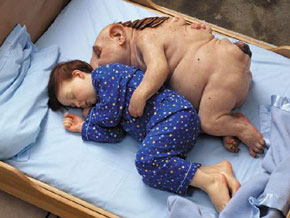 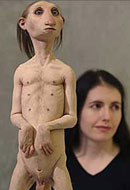 Claro ejemplo de mutaciones
TECNICAS DE PROCREACION ARTIFICIAL
Gracias al avance tecnológico hoy en día lo que era un problema se convirtió solo en una carencia de mas y por eso se emplea las sig. Técnicas de procreación artificial: 
Inseminación artificial : por la cual se fecunda el órgano femenino. 
Inseminación in vitro “FIVET”: desarrollado a partir de las manos del hombre en un laboratorio tecnológico
PREVIO EJEMPLO  FECUNDACION - ELABORACION
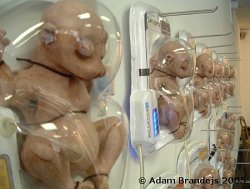 CONGELACION DE EMBRIONES
Esta es una de la estepas de todo este rol y aun así en veces la ultima por la cual se conserva el embrión por medio de una congelación manteniéndolo bajo una escala de temperatura de unos 196ºc ; teniendo en algunos casos problemas graves como malformaciones genéticas.
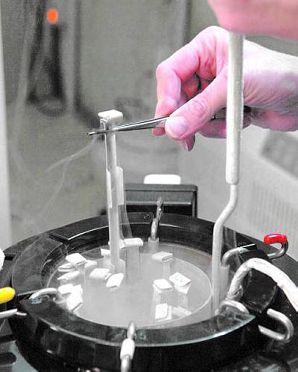 CRITERIO RELIGIOSO
La iglesia en pocas palabras hace caso omiso a todos y c/u de los avances hechos prácticamente desde algunos años defiriendo así a la competencia del hombre por crecer , alcanzar y superar el poder divino en su intento por manejar la humanidad a su antojo.
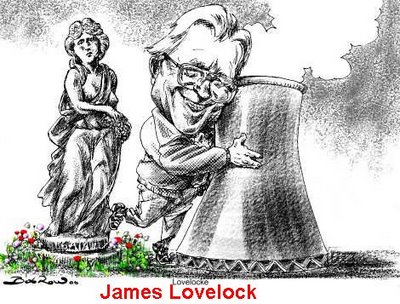 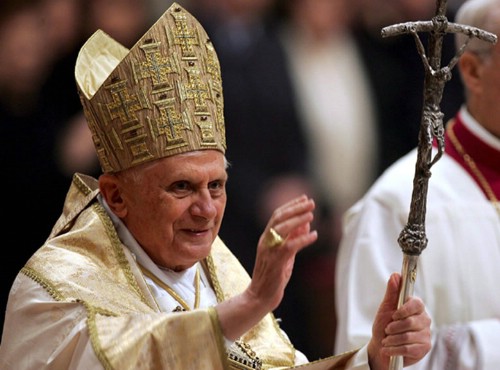 GRACIAS
Genética : transformaciones bien sean favorables o invalorables hechas por manos del propio hombre en un intento de crecer, alcanzar y superar la gloria divina.